ECMM/MSGERC MYCOLOGY 
CLINICAL TRIAL RESPONSE CRITERIA
This session will be recorded and available for future review. 
Please mute yourself during presentation and hold comments for the open forum.
Government agency representatives are invited to comment first.
Please use “Raise Hand” function/icon during the open forum.
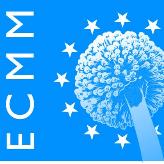 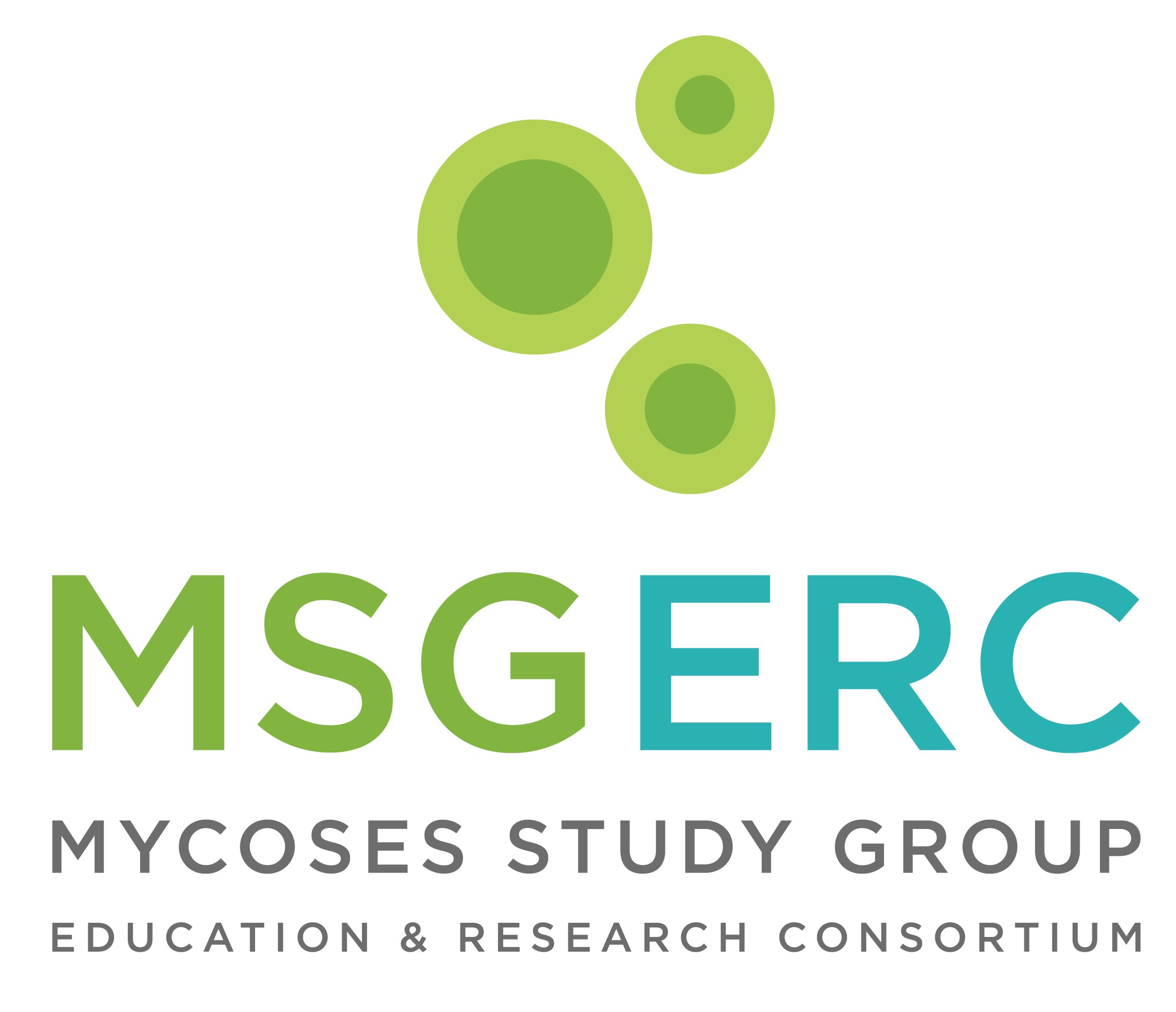 ECMM/MSGERC MYCOLOGY 
CLINICAL TRIAL RESPONSE CRITERIA
Collaborative Working Group of the ECMM & MSGERC
Listening Session
23 May 2024   9-10:30 AM Central Time US
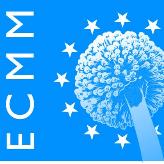 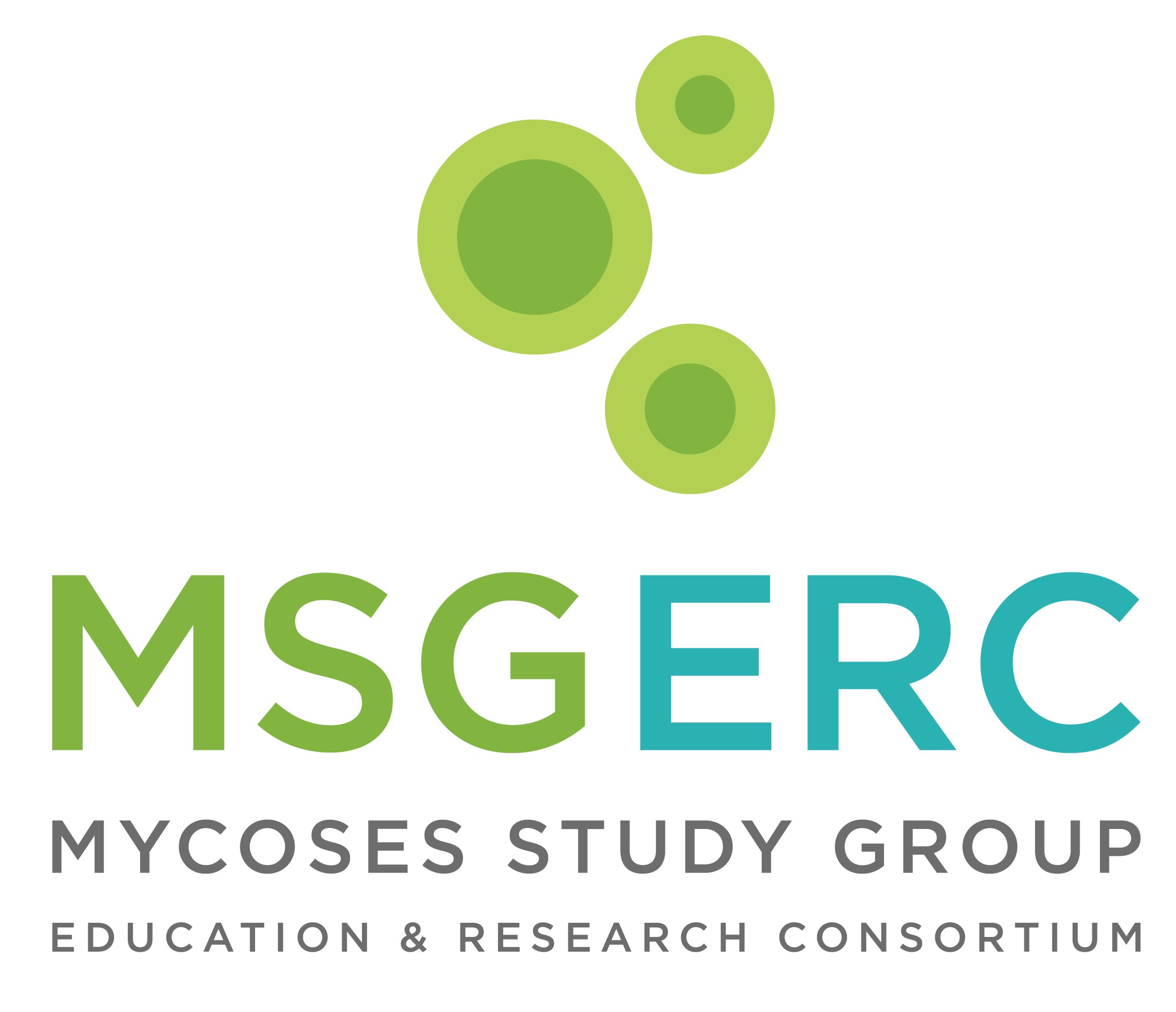 Roadmap for Today’s Listening Session
Introduce project purpose and structure
Brief presentation by Disease Group Chairs
Open Forum- Government Agencies
Open Forum- All
Closing Remarks
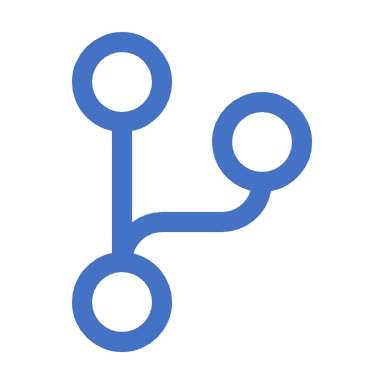 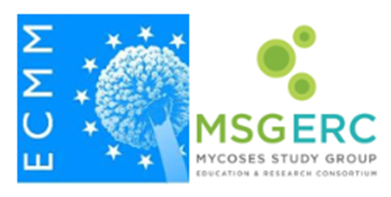 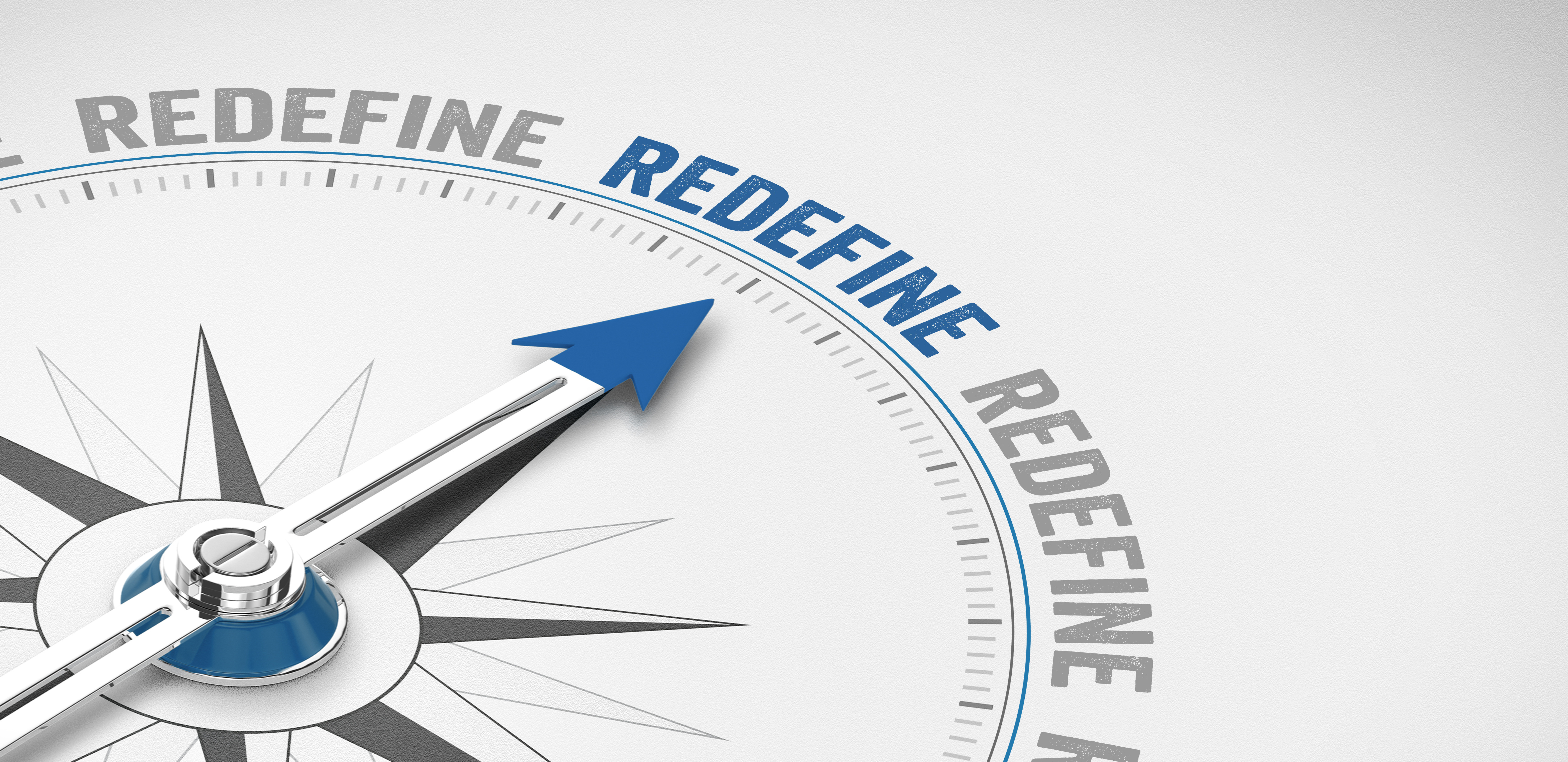 Collaborative Project Purpose
Redefine clinical mycology response criteria for clinical trials and clinical treatment
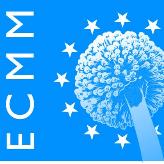 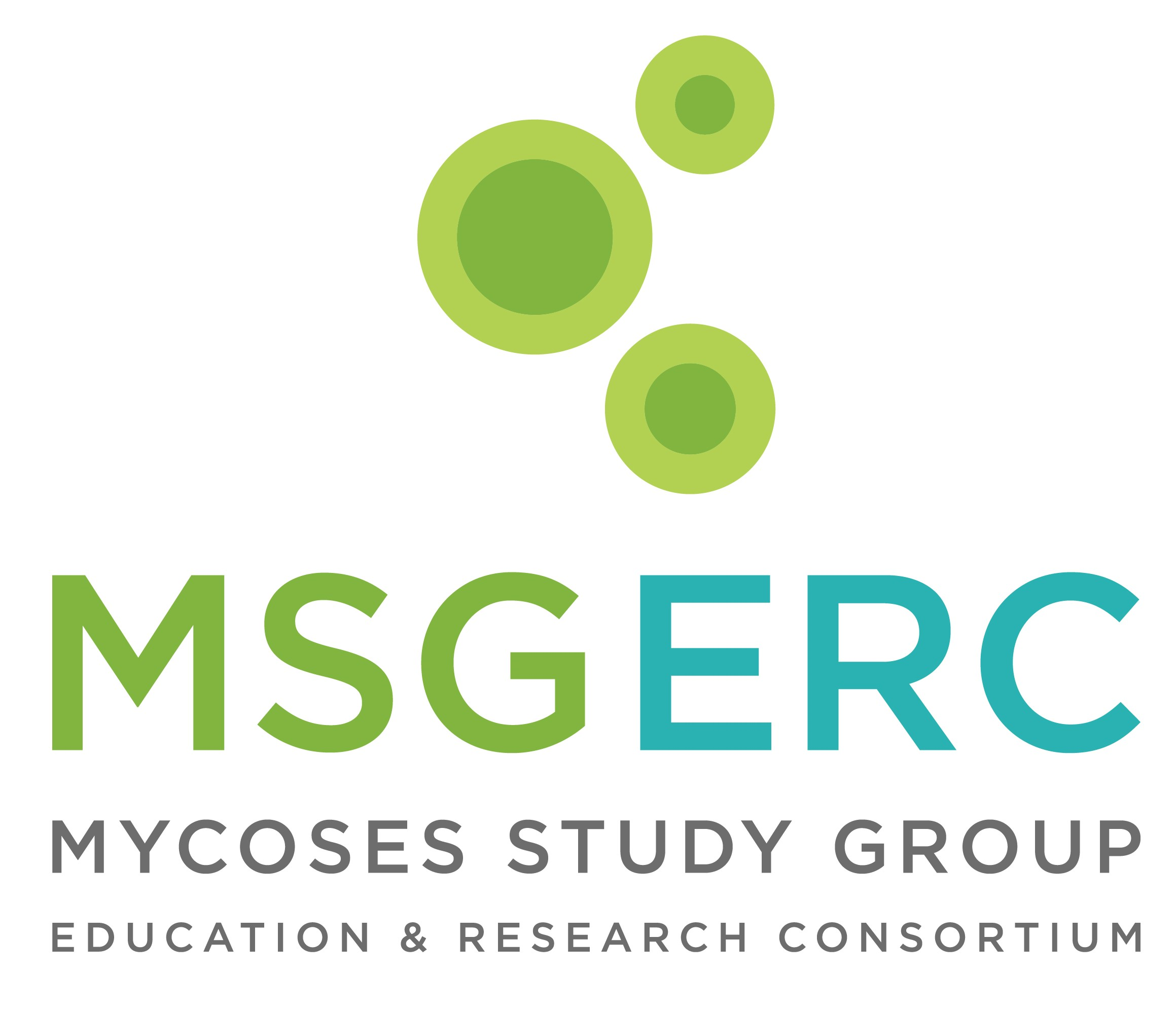 General Response Criteria  Segal et al 2008 Clin Infect Dis 47(5): 674-683doi: 10.1086/590566
*In certain invasive fungal disease (e.g., invasive mold disease), stabilization of fungal disease during periods of severe immunocompromise provides evidence of efficacy of treatment and may be a reasonable short-term therapeutic goal until immune recovery occurs.
Collaborative Leadership Structure
Executive Committee
Steering Committee
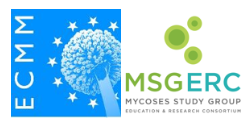 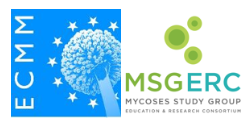 Collaborative Working Groups & Today’s Presenters
Consensus Agreements
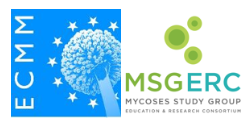 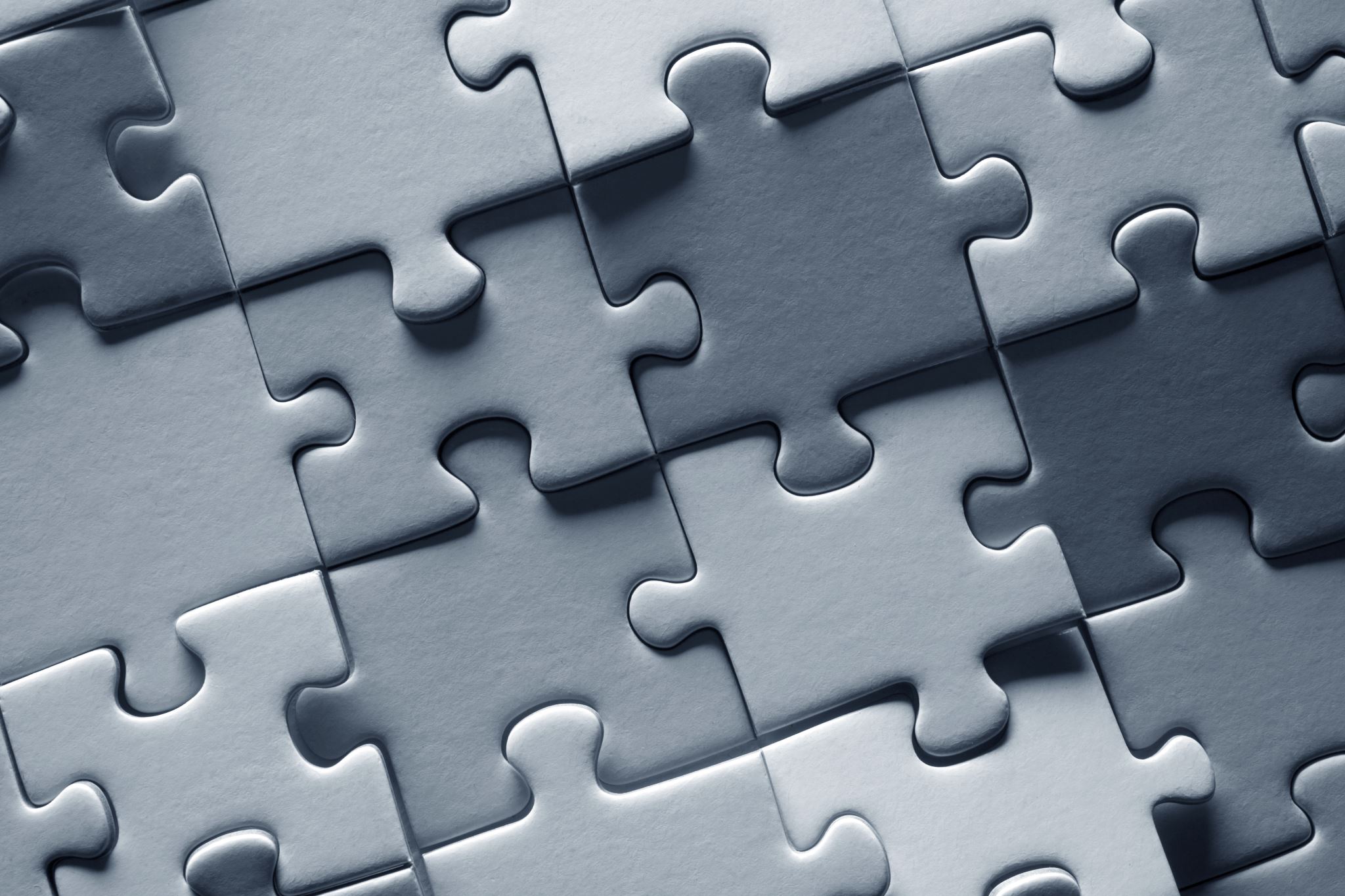 Closing Remarks
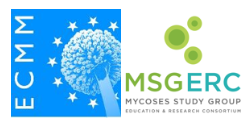 NEXT STEPS:
Paced online work with each group
Integrate Feedback from Listening Sessions
Schedule future Listening Session with patients
Projected Completion
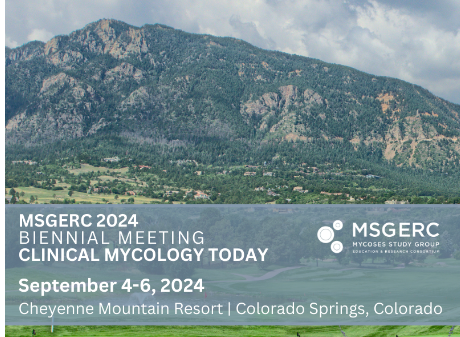 MSGERC Biennial Meeting
September 4-6, 2024
Cheyenne Mountain Resort
Colorado Springs, CO, USA
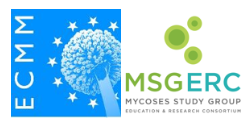 More feedback?
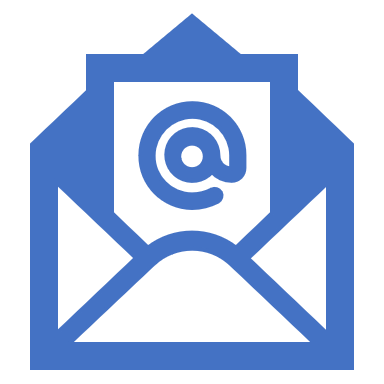 Please send additional comments to:
Headquarters@msgerc.org  
president@ecmm.info
Luis Ostrosky (luis.Ostrosky-zeichner@uth.tmc.edu)  
Martin Hoenigl (martin.hoenigl@medunigraz.at)